Curso de Preparación parael Examen CAPM(Certified Associate inProject Management)Sesión N° 4: Gestión de los RRHH’s, Gestión de las Comunicacionesy Gestión de los Interesados
Preparado por el Ing. Róger Valverde Jiménez, MAP, PMP
El Plan de Recursos Humanos incluye el Plan para la Dirección del Personal y el  Plan de Liberación del Personal
Creación de Relaciones de Trabajo
Organigramas y Descripciones de Cargos
Teoría de la Organización
Se relaciona con
Principales Salidas de la Gestión de RRHH’s de un Proyecto
Plan de Recursos Humanos
Lecciones Aprendidas
Compuesto por
Evaluaciones del Desempeño del Equipo
Asignaciones de Personal y Calendario de Recursos
Registro de Asuntos
Gestión de Conflictos
Se relaciona con
Habilidades Interpersonales
Se relaciona con
Se relaciona con
Asignación Previa
Equipos Virtuales
Evaluaciones del Desempeño del Proyecto
Capacitación
Reglas Básicas
Negociación
Reconocimiento y Recompensas
Adquisición
Actividades Desarrollo del Espíritu
Reubicación
Planificar la Gestión de los Recursos Humanos
Se identifican y documentanlos roles dentro de un proyecto, las responsabilidades, las habilidades requeridas y lasrelaciones de comunicación, y se crea el plan para la dirección de personal.
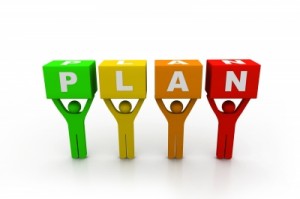 Estructura de Desglose de la Organización, EDO (Organigrama-Diagramas Jerárquicos)
Está estructurada según los departamentos, unidades o equipos existentes deuna organización, con las actividades del proyecto o los paquetes de trabajoenumerados para cada departamento.
4
20/10/2013
Estructura de Desglose de los Recursos (RBS)
Estructura jerárquica de los recursos identificados por categoría y tipo de recurso. 

Ejemplos de categoría de recurso pueden ser: mano de obra, materiales, equipo y suministros.

Ejemplos de tipo de recurso pueden ser: nivel de habilidad, grado académico, experiencia, etc.
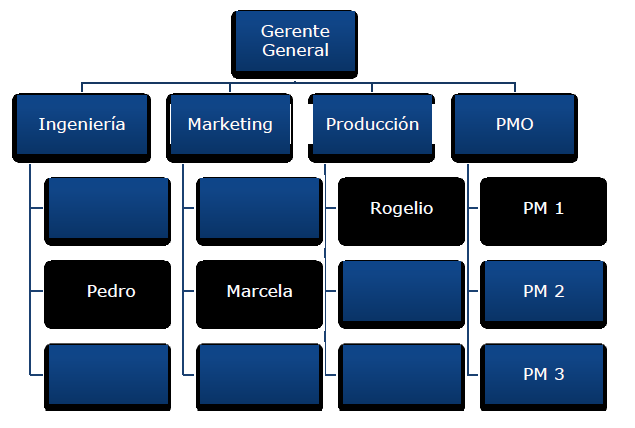 Técnico en Gestión de
Proyectos, Lledó (2013)
Matriz de Asignación de Responsabilidades (RAM)
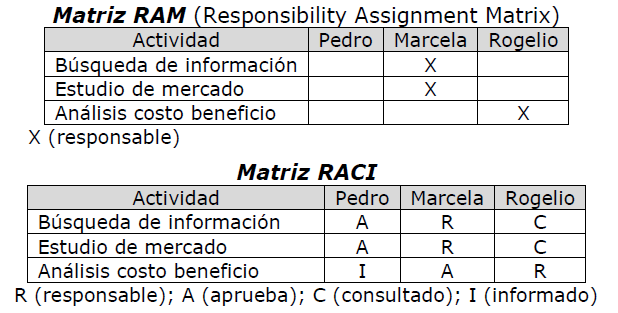 Es un diagrama que hace referencia cruzada de los miembros del equipo con las actividades o los paquetes de trabajo que van a llevar a cabo.
 
Un tipo específico es la Matriz RACI (Responsable, Encargado, Consultar, e Informar).
Técnico en Gestión de
Proyectos, Lledó (2013)
Descripciones de Puestos (Formato Tipo Texto)
Descripción narrativa del puesto en cuanto a:
Rol: la denominación que describe la parte de un proyecto de la cual un miembro del equipo es responsable. Ej: Ingeniero estructural.
Responsabilidad: el trabajo que se espera que realice un miembro del equipo para completar las actividades del proyecto .
Autoridad: el derecho a aplicar los recursos del proyecto y tomar decisiones.
Competencias: la habilidad y la capacidad necesarias para completar las actividades del proyecto.
Creación de Relaciones de Trabajo
Interacción formal e informal con otras personas dentro de una organización, industria o ambiente profesional.
Constituye una manera constructiva de comprender los factores políticos e interpersonales que tendrán un impacto sobre la eficacia de diversas opciones de dirección de personal.
Ej: correspondencia proactiva, almuerzos de negocios, conversaciones informales como los encuentros y los eventos, conferencias especializadas y simposios.
Plan de Recursos Humanos
Incluye:
Descripción del puesto (roles, responsabilidades, autoridad, competencias).
Organigramas del proyecto.
Plan para la Dirección del Personal.
Plan para la Dirección del Personal
Incluye:
Adquisición del personal.
Calendarios/histogramas de recursos (ver Gestión del Tiempo).
Plan de liberación del personal.
Necesidades de capacitación.
Reconocimientos y recompensas.
Cumplimiento en materia de RRHH’s y relaciones laborales.
Seguridad (Salud ocupacional, seguros).
Adquirir el Equipo del Proyecto
Determina los recursos humanos disponiblesy el equipo necesario faltante para completar las asignaciones del proyecto. Incluye:-. Asignación previa.-. Negociación (con gerentes funcionales, directores de proyectos, directores de PMO, etc.).-. Adquisición.-. Equipos Virtuales.
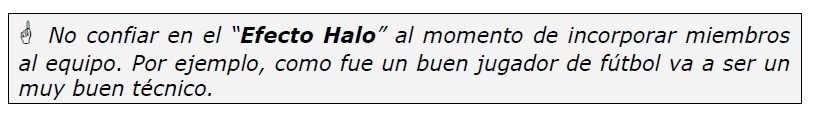 11
20/10/2013
Desarrollar el Equipo del Proyecto
Consiste en mejorar las competencias, la interacción de los miembros del equipo y el ambiente general del equipo para lograr un mejor desempeño del proyecto.
Los directores del proyecto deben adquirir las habilidades necesarias para identificar, conformar, mantener, motivar, liderar e inspirar a los equipos para que logren un alto desempeño y alcancen los objetivos del proyecto. 
El trabajo en equipo es un factor crucial para el éxito del proyecto y desarrollar equipos del proyecto eficaces es una de las responsabilidades fundamentales del director del proyecto.
Desarrollar el Equipo del Proyecto
Habilidades interpersonales o blandas. Contar con habilidades como la empatía, la influencia, la creatividad y la facilitación del grupo son recursos valiosos cuando se dirige el equipo del proyecto.
Capacitación. Incluye todas las actividades diseñadas para mejorar las competencias de los miembros del equipo del proyecto.
Reglas Básicas. Establecen expectativas claras acerca del comportamiento aceptable por parte de los miembros del equipo del proyecto.
Desarrollar el Equipo del Proyecto
Reconocimiento y recompensas. Implica reconocer y recompensar el comportamiento deseable. Se requiere considerar aspectos culturales (factores ambientales de la empresa). Las personas están motivadas cuando se sienten valoradas dentro de la organización, y esta valoración se demuestra mediante las recompensas que reciben.
Reubicación. Implica colocar a varios o a todos los miembros del equipo del proyecto más activos en la misma ubicación física para mejorar su capacidad de trabajar en equipo.
Actividades de Desarrollo del Espíritu del Equipo
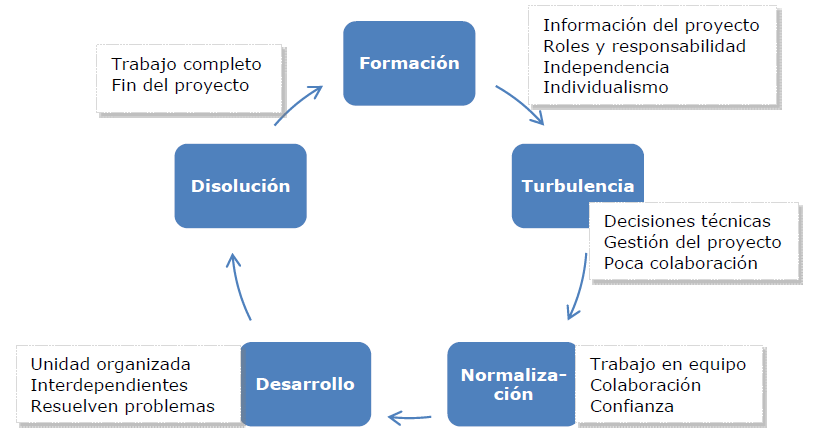 Evaluaciones del Desempeño del Equipo
Se mide en términos de éxito técnico conforme a objetivos acordados del proyecto, de desempeño según el cronograma del proyecto (finalizado en el plazo requerido) y de desempeño según el presupuesto (finalizado dentro de las restricciones financieras). 
Los equipos de alto desempeño se caracterizan por este funcionamiento orientado a las tareas y a los resultados.
Evalúa a los miembros del equipo como un todo, no por individuos.
Sus resultados buscan mejorar la efectividad del mismo.
Estilos de Liderazgo
Existen distintos estilos de liderazgo como por ejemplo: 
Directivo: decir qué hay que hacer. 
Consultivo: dar instrucciones. 
Participativo: brindar asistencia. 
Delegativo: el empleado decide por sí solo. 
Facilitador: coordina a los demás. 
Autocrático: tomar decisiones sin consultar.
Consenso: resolución de problemas grupales. 
Consejo: estudiar estilos de liderazgos del libro de Rita Mulcahy.
Maslow (MASLOW, Abraham. 1954. Motivation and Personality). Las personas tienen distintas jerarquías de necesidades, hasta que no están satisfechas las necesidades de los niveles inferiores, no se puede pasar a los niveles superiores. 
No se puede motivar la estima de una persona si no han sido cubiertas previamente sus necesidades básicas fisiológicas, de seguridad y amor.
Teorías Motivacionales
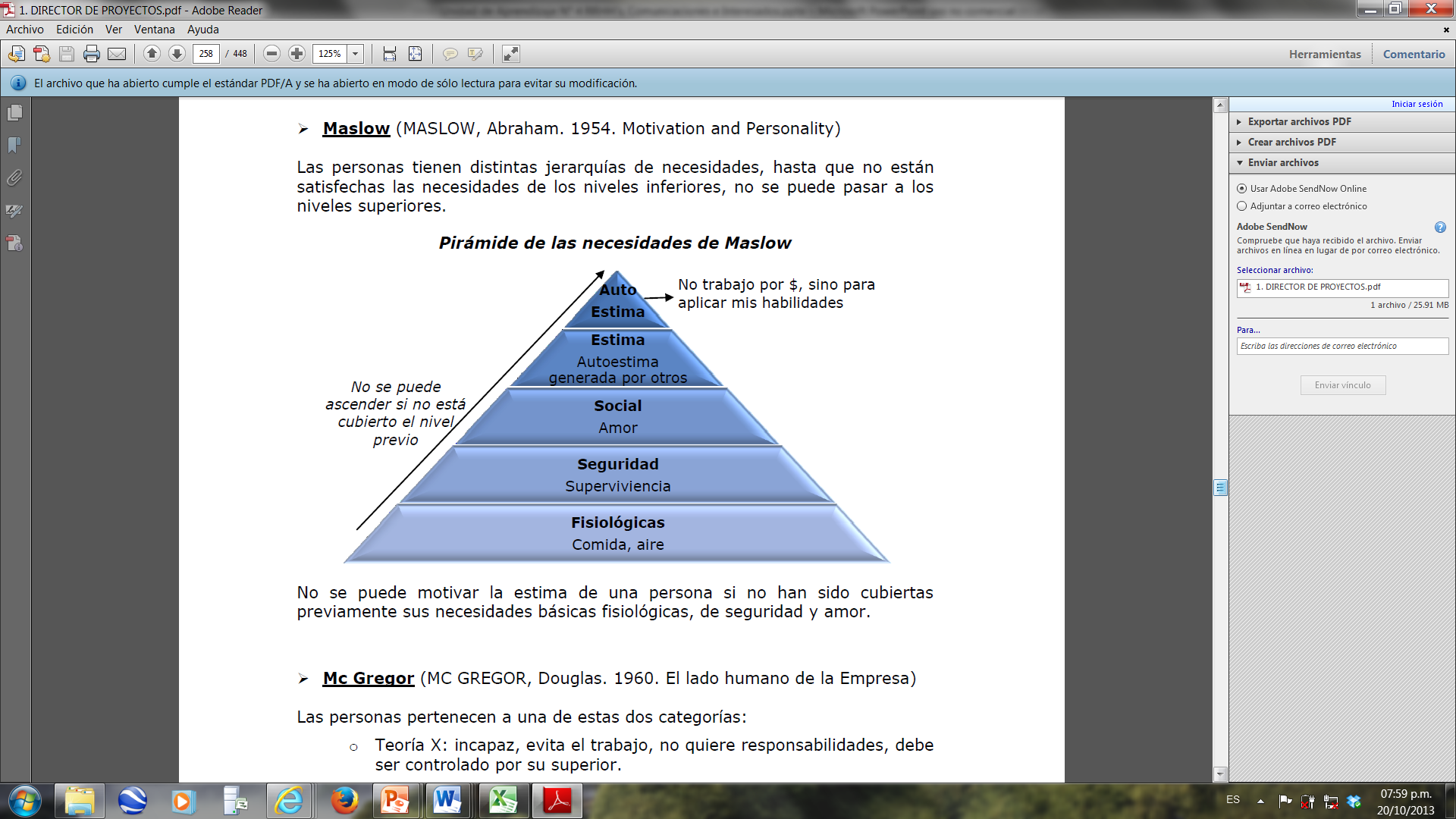 18
20/10/2013
Mc Gregor (MC GREGOR, Douglas. 1960. El lado humano de la Empresa) 
Las personas pertenecen a una de estas dos categorías: 
o Teoría X: incapaz, evita el trabajo, no quiere responsabilidades, debe ser controlado por su superior. 
o Teoría Y: trabaja aunque nadie lo supervise, quiere asumir compromisos y progresar.
Teorías Motivacionales
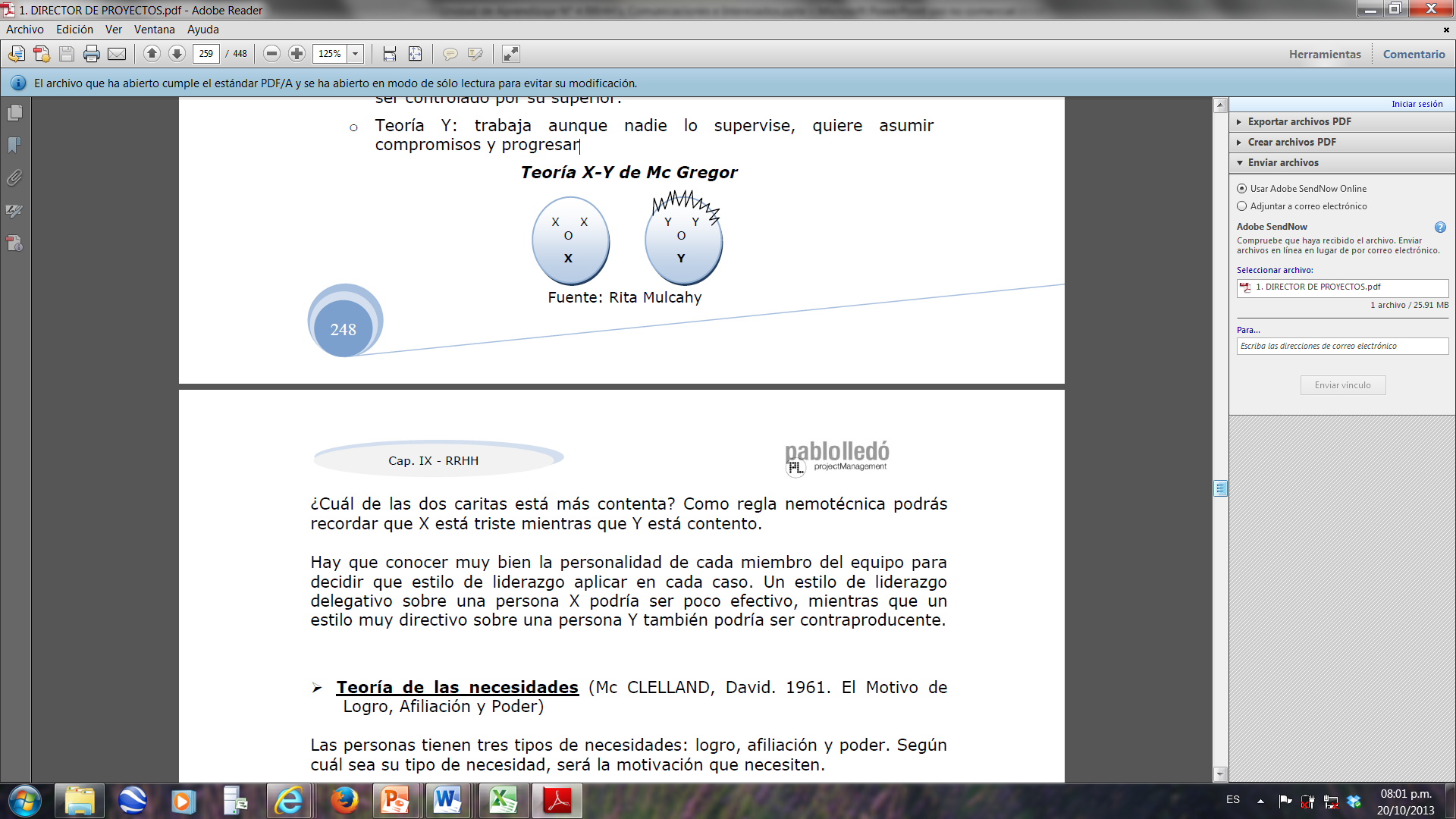 19
20/10/2013
Teoría de las necesidades (Mc CLELLAND, David. 1961. El Motivo de Logro, Afiliación y Poder) 
Las personas tienen tres tipos de necesidades: logro, afiliación y poder. Según cuál sea su tipo de necesidad, será la motivación que necesiten. Si la necesidad es de logro, necesitarán proyectos desafiantes pero con objetivos alcanzables, para poder ser reconocidos. Por su parte, si la necesidad es de afiliación, se sentirán motivados trabajando en equipo con otras personas. Por último, las personas que necesitan el poder, están orientados a la sociedad y los motiva el liderazgo, por lo que deberían dirigir a otras personas.
Teorías Motivacionales
20
20/10/2013
Teoría de las expectativas (VROOM, Victor H. 1964. Work and Motivation) 
Las personas se esfuerzan porque esperan tener un mejor desempeño. De ese mejor desempeño esperan obtener una recompensa. Con esa recompensa van a poder satisfacer sus necesidades y volver a esforzarse para seguir en ese círculo virtuoso. 
El trabajador se mantendrá productivo mientras la recompensa satisfaga sus necesidades, caso contrario, no estará motivado para seguirse esforzando.
Teorías Motivacionales
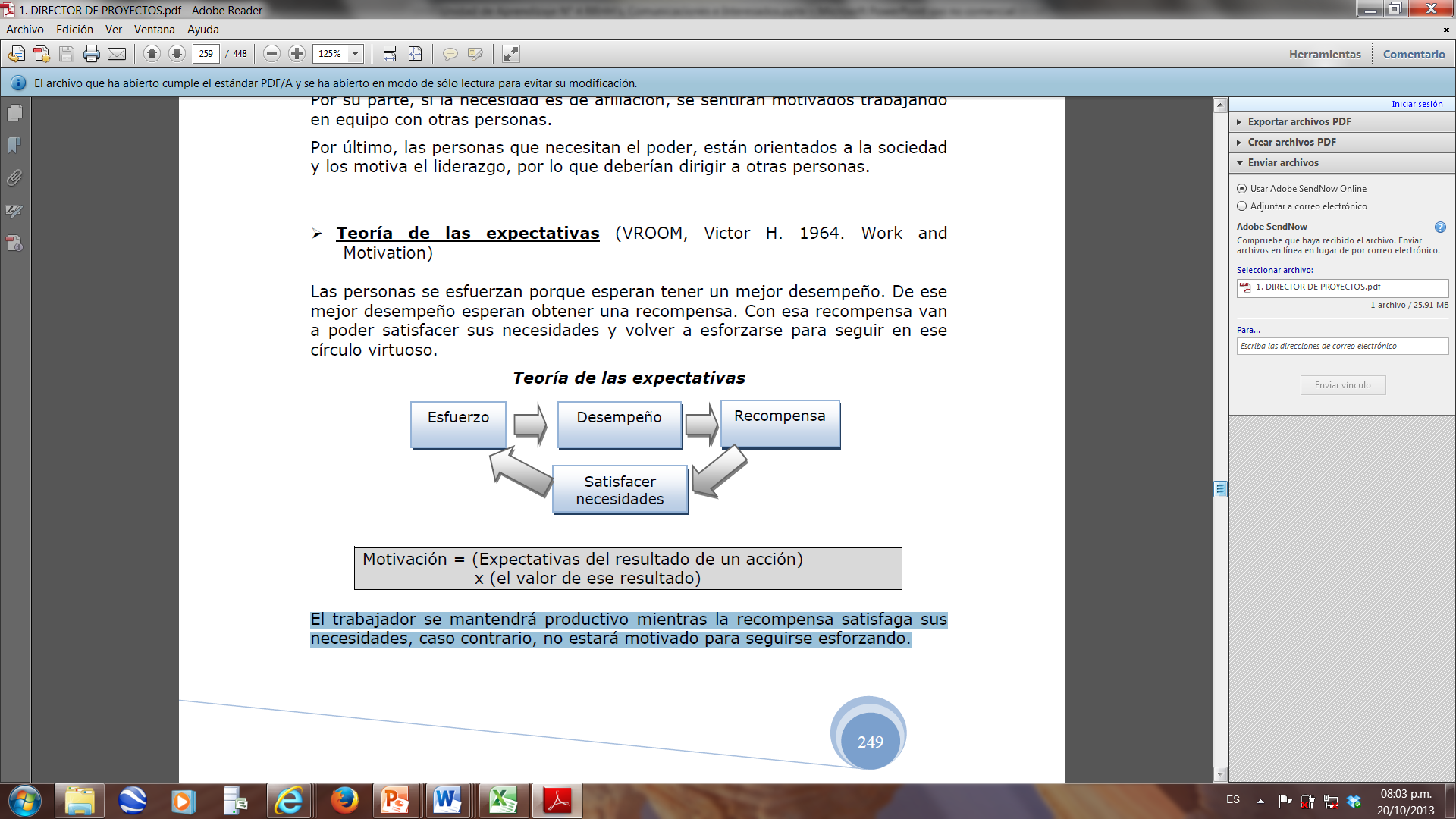 21
20/10/2013
Teoría de fijación de metas (LOCKE, Edwin. 1969) 
Los deseos de alcanzar una meta es la fuente básica de motivación. Las metas motivan y guían nuestros actos y nos impulsan a dar el mejor rendimiento. Las metas pueden tener varias funciones: 
Centran la atención y la acción estando más atentos a la tarea. 
Movilizan la energía y el esfuerzo. 
Aumentan la persistencia. 
Ayuda a la elaboración de estrategias.
Teorías Motivacionales
22
20/10/2013
Herzberg (HERZBERG, Frederick. 1975. The motivation to work) 
Las personas están influenciadas por: 
- Factores higiénicos: salario, seguridad, status, condiciones laborales.
Agentes motivadores: Responsabilidad, autoestima, desarrollo profesional, reconocimiento. 
Si no están cubiertos los factores higiénicos, no puede haber motivación. Sin embargo, si están cubiertos los factores higiénicos no mejora la motivación, ya que para ello hay que trabajar sobre los agentes motivadores.
Teorías Motivacionales
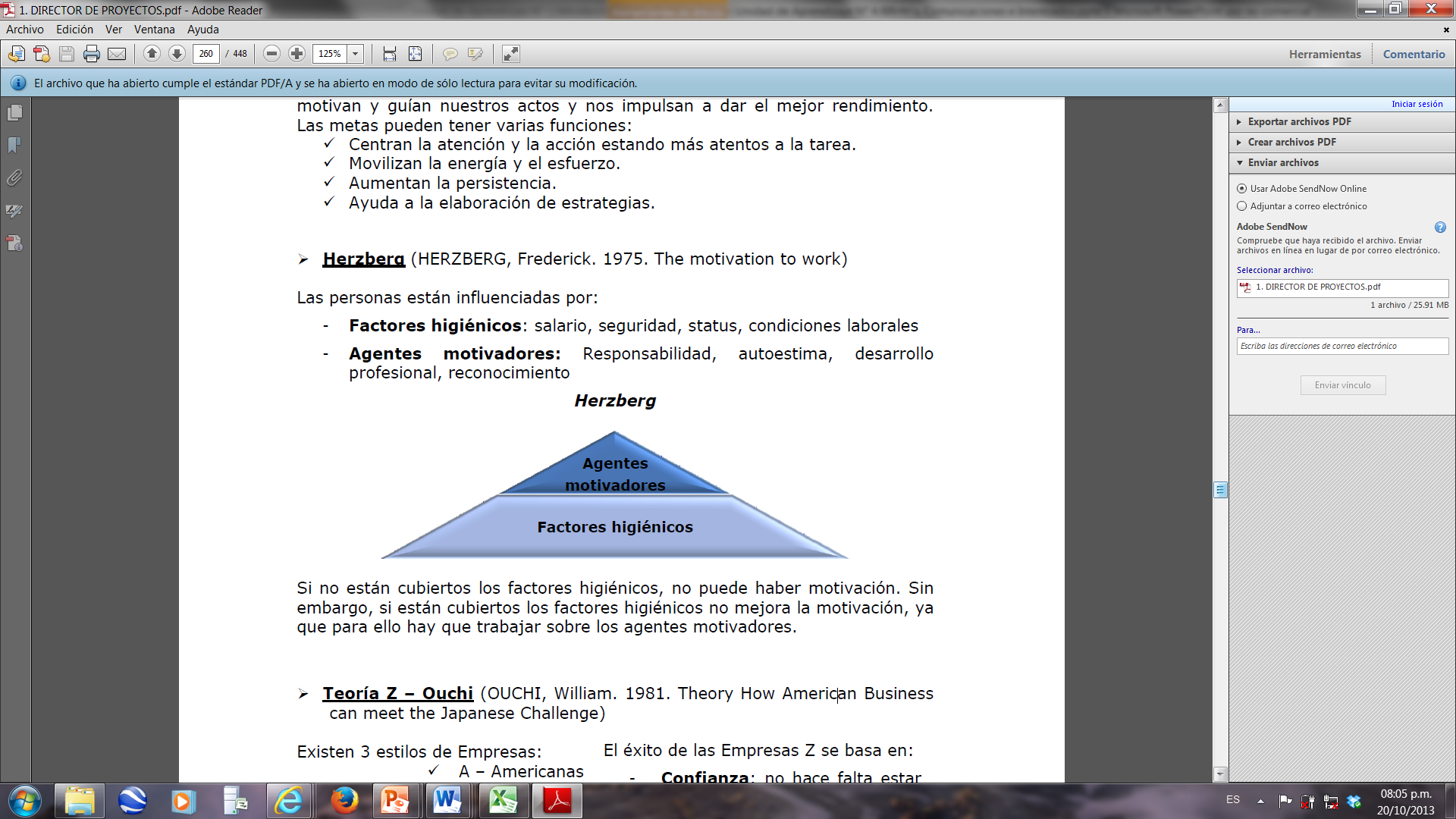 23
20/10/2013
Teoría Z – Ouchi (OUCHI, William. 1981. Theory How American Business can meet the Japanese Challenge).
El éxito de las Empresas Z se basa en: 
- Confianza: no hace falta estar encima del empleado. 
- Relaciones estrechas: buena relación social entre jefe-empleado. 
- Sutileza: adecuar el trato a cada empleado. 
 Existen 3 estilos de Empresas: 
A – Americanas.
J – Japonesas. 
Z.
Teorías Motivacionales
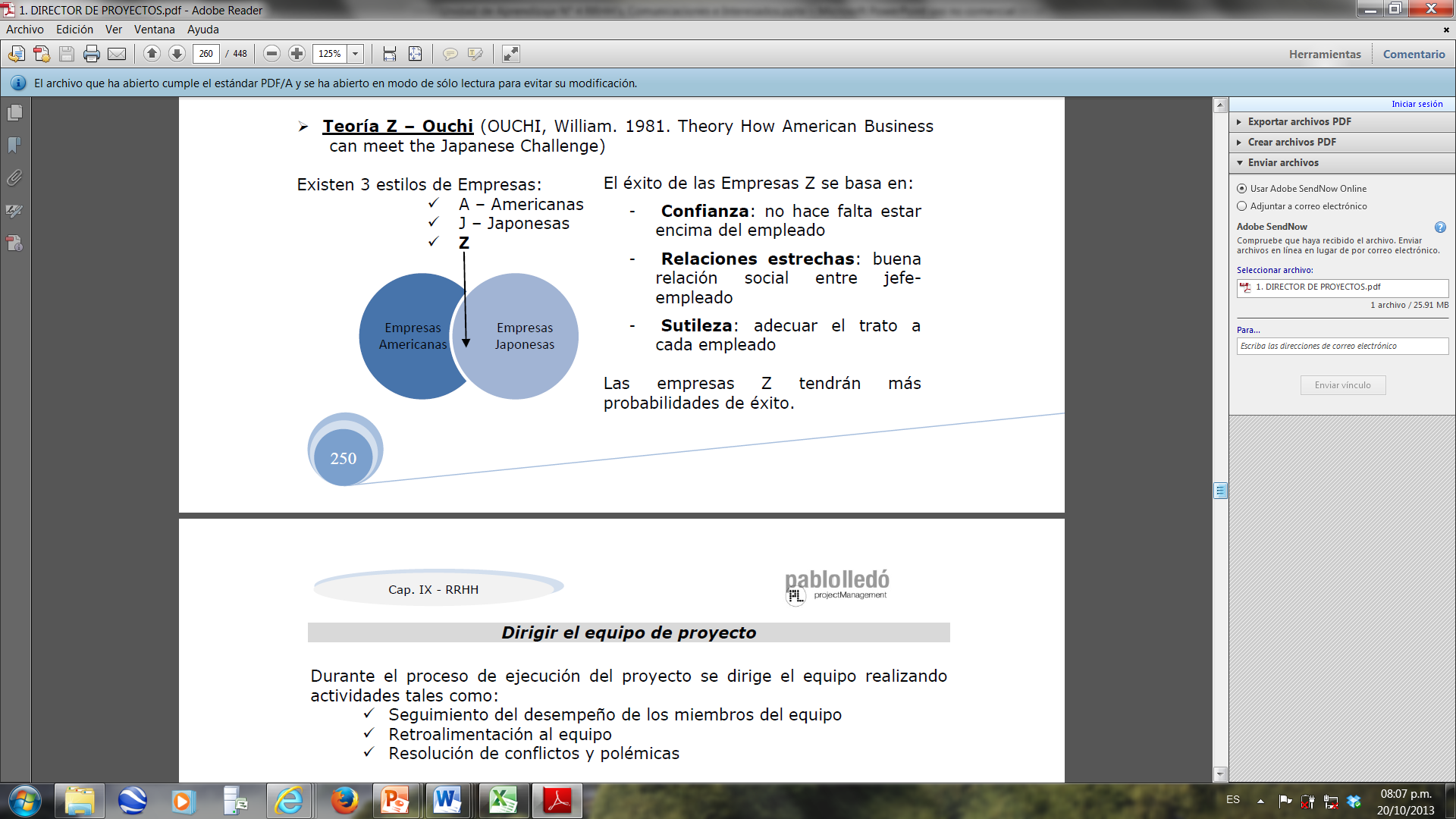 Dirigir el Equipo del Proyecto
Consiste en dar seguimiento al desempeño de los miembros del equipo, proporcionar retroalimentación, resolver problemas y gestionar cambios a fin de optimizar el desempeño del proyecto.
Evaluaciones del Desempeño del Proyecto
Observación y Conversación
Los miembros del equipo reciben una retroalimentación sobre su desempeño individual en el proyecto.
Se utilizan para mantenerse en contacto con el trabajo y las actitudes de los miembros del equipo del proyecto.
Habilidades Interpersonales
Liderazgo, motivación, saber escuchar, negociación, comunicación, cultura general, persuasión para hacer que las cosas sucedan, etc.
Registro de Asuntos/Polémicas
Es un registro escrito que documenta y ayuda a monitorear quién es responsable de la resolución de los asuntos específicos antes de una fecha límite.
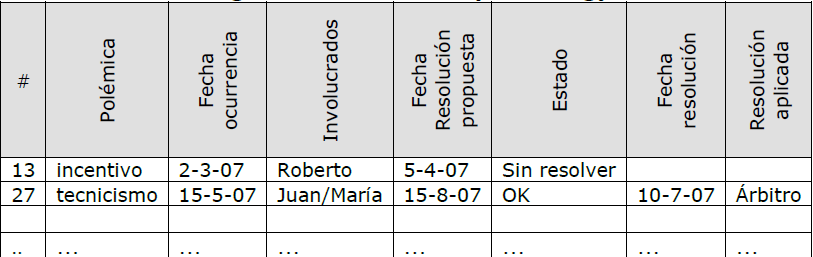 Gestión de Conflictos
Apartarse/Eludir. Retirarse de una situación de conflicto real o potencial. 

Suavizar/Reconciliar. Hacer hincapié en los puntos de acuerdo más que en las diferencias.

Consentir. Buscar soluciones que aporten un cierto grado de satisfacción a todas las partes. Cada parte debe ceder o perder en algo.
Gestión de Conflictos
Forzar. Imponer su propio punto de vista a costa de los demás; ofrece únicamente soluciones de tipo ganar-perder.
Colaborar. Incorporar múltiples puntos de vista y visiones a partir de perspectivas diversas; conduce al consenso y al compromiso.
Confrontar/Resolver problemas. Tratar un conflicto como un problema que debe resolverse mediante el examen de alternativas; requiere una actitud de concesión mutua y un diálogo abierto.
¿QUÉ es Desarrollar el Equipo del Proyecto?
Conformar un equipo de personas con las habilidades que se requieren.
Enviar a tu equipo del proyecto a un seminario del PMI.
Motivar a los miembros de su equipo del proyecto.
Aumentar la capacidad del equipo para funcionar como tal.

Retroalimentación: Implica consiste en mejorar las competencias, la interacción de los miembros del equipo y el ambiente general del equipo para lograr un mejor desempeño del proyecto.
Ing. Róger Valverde Jiménez, MAP, PMP
3 procesos de la gestión de recursos humanos del proyecto son:
Reclutar el personal, planificar el personal del proyecto y desarrollar el espíritu del equipo.
Planificar la gestión de los recursos humanos, adquirir el equipo y desarrollar el equipo.
Brindar recompensa, realizar revisiones salariales y efectuar sanciones.
Adquirir el personal, realizar la formación del personal y liberar el personal.

Retroalimentación: Todos los procesos de la gestión de recursos humanos son: planificar la gestión de los recursos humanos, adquirir el equipo, desarrollar el equipo y dirigir el equipo.
Ing. Róger Valverde Jiménez, MAP, PMP
¿Cuál de siguientes elementos son IMPORTANTES de definir cuando se determina el puesto de cada persona en el equipo del proyecto?
El rol, la autoridad, la responsabilidad y la competencia.
El rol, la responsabilidad y la competencia.
El rol y la responsabilidad.
El rol, la autoridad y la competencia.

Retroalimentación: Los cuatro aspectos citados son las requeridos para analizar el puesto de un miembro del equipo.
Ing. Róger Valverde Jiménez, MAP, PMP
Te encuentras planificando cuántas personas necesitarás durante la etapa de construcción y ejecución del proyecto. Para esto se necesitarán especialistas para completar varios paquetes de trabajo a lo largo del tiempo. ¿Qué herramienta podrías UTILIZAR para representar gráficamente estos requerimientos?
Diagrama de Pareto.
Matriz de Asignación de Responsabilidades.
Simulación de Monte Carlo.
Histograma de Recursos.

Retroalimentación: El histograma de recursos define la cantidad y tipo de recursos a ser utilizados en un período de tiempo, cosa que no brinda la matriz de asignación de responsabilidades.
Ing. Róger Valverde Jiménez, MAP, PMP
Estás trabajando en el proyecto B que es muy similar al proyecto A que llevaste a cabo el año pasado para otra empresa. ¿Qué podrías emplear al momento de planificar los recursos humanos del nuevo proyecto?
Utilizar el plan para la dirección del proyecto A.
Utilizar la estructura organizacional del Proyecto A.
Utilizar la descripción de roles y responsabilidades del Proyecto A.
Utilizar el mismo equipo de trabajo del Proyecto A.

Retroalimentación: Utilizar el plan para la dirección del proyecto A podría ser, pero es demasiado genérico porque cada proyecto es único. Utilizar la estructura organizacional del proyecto B es falso porque cada proyecto podría utilizar una estructura organizacional distinta. Utilizar el mismo equipo de trabajo del proyecto A es incorrecto porque es muy difícil tener disponible el mismo equipo de personas. Por ende, lo que se debe emplear es la descripción de roles y responsabilidades del proyecto A.
Ing. Róger Valverde Jiménez, MAP, PMP
Un proyecto se encuentra en su etapa de ejecución. El Director del proyecto necesita desarrollar las capacidades del equipo. Una de las HERRAMIENTAS que podría utilizar para este fin podría ser:
Estructura de desglose del trabajo.
Aplicar la teoría de la organización de sistemas abiertos.
Utilizar un registro de incidentes.
Reubicación.

Retroalimentación: La reubicación consiste en colocar a los miembros del equipo en un mismo lugar físico y fomentar las capacidades a través de la cercanía y el convivio.
Ing. Róger Valverde Jiménez, MAP, PMP
Un proyecto está atravesando por varios conflictos de difícil resolución. Las causas más comunes de conflictos en este proyecto podrían ser el cronograma, las prioridades y:
Personalidades.
Factores higiénicos.
Recursos.
Costos.

Retroalimentación: Todos son causas comunes de conflictos pero el mayor reto de un director de proyectos es lograr negociar los recursos para el mismo con las autoridades de la organización ejecutante.
Ing. Róger Valverde Jiménez, MAP, PMP
El patrocinador ha firmado el acta de constitución del proyecto. ¿Qué tipo de poder tiene el Director del Proyecto como resultado de ello?
Referente.
Formal.
Recompensas.
Experto.

Retroalimentación: El Acta de Constitución del proyecto otorga un poder formal al Director del Proyecto ya que le brinda autoridad y responsabilidad.
Ing. Róger Valverde Jiménez, MAP, PMP
Según la teoría de Tuckman, existen cinco etapas de desarrollo que los equipos de trabajo suelen atravesar. ¿Cuál es la FASE en la que el equipo funciona bien, solucionando sus conflictos eficazmente sin demasiadas complicaciones? 
Desempeño.
Normalización.
Formación.
Turbulencia.

Retroalimentación: Formación: se reúne el equipo y se definen roles y responsabilidades; Turbulencia: comienza el trabajo y pueden existir conflictos; Normalización: los miembros del equipo comienzan a confiar unos en los otros; Desempeño: el equipo alcanza independencia y enfrentan los conflictos con eficacia.
Ing. Róger Valverde Jiménez, MAP, PMP
Maslow CLASIFICÓ las necesidades humanas de mayor a menor en:
Autorrealización, auto promoción, sociales, seguridad y fisiológicas.
Autoestima, autorrealización, sociales, seguridad y fisiológicas.
Autorrealización, autoestima, sociales, seguridad y fisiológicas.
Auto cumplimiento, autoestima, sociales, seguridad y fisiológicas.

Retroalimentación: Por una cuestión de definición la respuesta correcta lo es porque así lo dicta la ideología de Maslow.
Ing. Róger Valverde Jiménez, MAP, PMP
Teoría desarrollada por Víctor Vroom, en la cual los empleados creen si se esfuerzan y tienen un efectivo desempeño, esperan ser recompensados por ello. ¿A cuál TEORÍA nos referimos?
Teoría X y Y.
Teoría de las Expectativas.
Teoría de la Higiene.
Teoría de la Jerarquía de las Necesidades.

Retroalimentación: Teoría X y Y, de carácter motivacional por McGregor. Teoría de la Higiene de Herzberg. Teoría de la Jerarquía de las Necesidades de Maslow.
Ing. Róger Valverde Jiménez, MAP, PMP
Teoría motivacional en la cual los empleados pueden clasificarse en dos grupos X y Y. Los empleados X necesitan ser supervisados, son incapaces, huyen de la responsabilidad y evitan el trabajo en la medida de lo posible. Los empleados Y están dispuestos a trabajar sin ser supervisados, desean tener logros y son capaces de dirigir sus propios esfuerzos. ¿Quién fue el AUTOR INTELECTUAL de esta teoría?
McGregor.
Herzberg.
Maslow.
Vroom.
Retroalimentación: Teoría de la Higiene de Herzberg. Teoría de la Jerarquía de las Necesidades de Maslow. Teoría de las Expectativas, de Vroom.
Ing. Róger Valverde Jiménez, MAP, PMP
Teoría en la cual el comportamiento de los empleados se rige por factores higiénicos y agentes motivadores. La ausencia de los primeros destruirán la motivación, su presencia no la mejorará. La presencia de los segundos sí conducen a la motivación. ¿Quién fue el AUTOR INTELECTUAL de esta teoría?
Vroom.
Herzberg.
Ouchi.
McClelland.

Retroalimentación: Teoría de las Expectativas, de Vroom. Teoría Z de Ouchi. Teoría de las Necesidades Adquiridas de McClelland.
Ing. Róger Valverde Jiménez, MAP, PMP
Teoría desarrollada por David McClelland en la cual donde las personas y su comportamiento se rige según tres necesidades primarias (logro, afiliación y poder). ¿A cuál TEORÍA nos referimos?
Teoría de las Necesidades Adquiridas.
Teoría de la Jerarquía de las Necesidades.
Teoría de Herzberg.
Teoría Z.

Retroalimentación: Teoría de la Jerarquía de las Necesidades de Maslow. Teoría de la Higiene de Herzberg. Teoría Z de Ouchi.
Ing. Róger Valverde Jiménez, MAP, PMP
Teoría desarrollada por William Ouchi, la cual se enfoca en incrementar la apropiación y amor del empleado por la compañía, por medio de un trabajo de por vida, con gran énfasis en el bienestar del empleado, tanto dentro como fuera de su trabajo. ¿A cuál TEORÍA nos referimos?
Teoría Z.
Teoría X.
Teoría Y.
Teoría de las Expectativas.

Retroalimentación: Teoría X y Y, de carácter motivacional por McGregor. Teoría de las Expectativas, de Vroom.
Ing. Róger Valverde Jiménez, MAP, PMP
Un director de proyecto está molesto con un miembro del equipo y va a penalizarlo por su comportamiento. ¿Qué tipo de PODER está utilizando el director del proyecto?
Coercitivo.
Formal.
Referente.
Experto.

Retroalimentación: Coercitivo/penalidad: capacidad de penalizar a los miembros del equipo. Recompensa: capacidad de recompensar a los miembros del equipo. Formal/Legítimo: basado en el poder que le da la posición dentro del proyecto. Referente: Tienes un gran carisma, te respetan y caes muy bien a todos. Experto: es el experto técnico de un tema o en dirección de proyectos.
Ing. Róger Valverde Jiménez, MAP, PMP
Un director de proyectos ha sido muy exitoso en los proyectos de refinería que ha participado. Debido a esto el patrocinador desea nombrarlo en otro proyecto similar. ¿Qué tipo de PODER se le reconoce al director del proyecto? 
Experto.
Referente.
Legítimo.
Recompensa.

Retroalimentación: Coercitivo/penalidad: capacidad de penalizar a los miembros del equipo. Recompensa: capacidad de recompensar a los miembros del equipo. Formal/Legítimo: basado en el poder que le da la posición dentro del proyecto. Referente: Tienes un gran carisma, te respetan y caes muy bien a todos. Experto: es el experto técnico de un tema o en dirección de proyectos.
Ing. Róger Valverde Jiménez, MAP, PMP
El patrocinador del proyecto conoce muy bien a Juan. Juan es un miembro del equipo que ha trabajado técnicamente muy bien como ingeniero estructural. Dado a su éxito, el patrocinador considera que como ha sido muy buen ingeniero en su área posiblemente también va a ser muy buen director de proyectos en el proyecto que se le piensa asignar en el acta de constitución del proyecto que está próxima a ser suscrita. ¿CÓMO se le denomina a esta situación?
Efecto aureola.
Heurística.
Conexiones.
Centro de mando.

Retroalimentación: Heurística: regla general basada en la experiencia. Conexiones/creación de relaciones de trabajo: interacción formal e informal con otros en la organización, la industria, el proyecto o ambiente profesional. Centro de mando: cuando se reubica a los miembros del proyecto de forma centralizada en un mismo sitio físico.
Ing. Róger Valverde Jiménez, MAP, PMP
¿Qué es un CENTRO de MANDO (war room)?
Un lugar donde los directivos toman decisiones.
Un cuarto aparte para gestión de conflictos.
Una sala en donde un equipo puede sentarse todos juntos y conseguir una comunicación más estrecha.
Una técnica de resolución de conflictos.

Retroalimentación: Sitio en donde se reubica a los miembros del proyecto de forma centralizada unos con otros.
Ing. Róger Valverde Jiménez, MAP, PMP
Mañana juega la Selección Nacional de Costa Rica. Como el trabajo del proyecto ha sido arduo, usted como director de proyecto ha decidido en conjunto con su patrocinador, invitar a los miembros del equipo a tomarse unas cervezas después del trabajo y comerse unas alitas. ¿Qué tipo de SITUACIÓN se ha generado? 
Efecto aureola.
Heurística.
Conexiones.
Centro de mando.

Retroalimentación: Heurística: regla general basada en la experiencia. Conexiones/creación de relaciones de trabajo: interacción formal e informal con otros en la organización, la industria, el proyecto o ambiente profesional. Centro de mando: cuando se reubica a los miembros del proyecto de forma centralizada en un mismo sitio físico.
Ing. Róger Valverde Jiménez, MAP, PMP
Como director de proyecto has comentado con otro director de proyectos sobre la importancia de llevar a cabo una retroalimentación 360° en la cual se consulta sobre el desempeño de una persona a los compañeros de trabajo que trabajan con ella, para aclarar roles y responsabilidades, identificar polémicas desconocidas y desarrollar planes de formación individual. ¿A qué técnica forma parte la retroalimentación 360°?
Evaluaciones del desempeño del proyecto.
Evaluaciones del desempeño del equipo.
Registro de asuntos.
Gestión de conflictos.

Retroalimentación: De hecho las evaluaciones del desempeño del equipo son una salida del proceso desarrollar el equipo mientras que las evaluaciones del desempeño del proyecto son una técnica del proceso dirigir el equipo.
Ing. Róger Valverde Jiménez, MAP, PMP
Montserrat es una directora de proyectos que pasa constantemente dando indicaciones a los miembros del equipo. ¿Qué ESTILO de dirección y liderazgo ejerce Montserrat?
Conductor.
Laissez-faire.
Burocrático.
Influyente.

Retroalimentación: Laissez faire: que no se involucra directamente en el trabajo del equipo, pero dirige y consulta cuando es necesario. Burocrático: prefiere seguir los procedimientos al pie de la letra. Influyente: capacidad de influenciar en sus equipos de trabajo.
Ing. Róger Valverde Jiménez, MAP, PMP
De los siguientes enunciados, ¿cuál NO forma parte de los poderes del director de proyectos?
Formal.
Penalidad.
Dirigente.
Experto.

Retroalimentación: Dirigente es un estilo de dirección y liderazgo del director del proyecto.
Ing. Róger Valverde Jiménez, MAP, PMP
Como director de proyecto, usted invierte gran cantidad de su tiempo observar al personal y conversando con él, dado que conoce de la gran importancia de la comunicación directa. ¿A qué PROCESO de dirección de proyectos corresponde esta técnica?
Dirigir el equipo.
Desarrollar el equipo.
Gestionar las comunicaciones.
Adquirir el equipo.

Retroalimentación: La observación y la conversación es una técnica del proceso dirigir el equipo.
Ing. Róger Valverde Jiménez, MAP, PMP
En una organización matricial débil el director de proyectos está con problemas de autoridad, por lo que es fundamental su capacidad de influir sobre los miembros del equipo si quiere lograr un proyecto exitoso. ¿Cuál será la habilidad de influenciar sobre los miembros del equipo MENOS utilizada? 
Persuasión.
Escuchar activamente.
Reconciliar/comprometerse.
Liderazgo.

Retroalimentación: Habilidades para influenciar: persuasión, escuchar activamente, lograr acuerdos, etc. Técnicas para la resolución de conflictos: consentir, eludir, suavizar, forzar, colaborar, confrontar, etc. Por ende, consentir no es una habilidad para influenciar.
Ing. Róger Valverde Jiménez, MAP, PMP
En la técnica de resolución de conflictos llamada _______________ se buscan soluciones que brindan algún grado de satisfacción a todas las partes para resolver el conflicto de forma temporal o parcial.
Reconciliar.
Reconciliar/Comprometerse.
Colaborar.
Eludir/apartarse.
Retroalimentación: Eludir/apartarse: retirarse del conflicto; Suavizar/acomodarse: hacer énfasis en los puntos en común más que en las diferencias, concederle a alguien su punto de vista a pesar del de los demás con el fin de mantener la armonía y las relaciones; solución ceder-perder; Reconciliar/comprometerse: buscar soluciones que conlleven algún grado de satisfacción a todas las partes para resolver el problema de formas parcial o temporal, a una solución perder-perder; Forzar/dirigir: imponer el punto de vista de uno sobre los demás ofreciendo únicamente soluciones ganar-perder, usualmente asociada a una posición de poder. Colaborar/resolver problemas: incorporar múltiples puntos de vista y visiones de diferentes perspectivas, requiere una actitud cooperativa y un diálogo abierto lo cual conduce usualmente al consenso y compromiso, a una solución ganar-ganar.
Ing. Róger Valverde Jiménez, MAP, PMP
Un director de proyectos acaba de enterarse de que un importante subcontratista de su proyecto ha estado entregando el trabajo con retraso de forma sistemática. El miembro del equipo responsable de esa parte del proyecto no tiene buenas relaciones con el subcontratista. Para resolver el problema, el director de proyectos dice: “ambos tienen que ceder algo para que podamos resolver este problema”. ¿Qué TÉCNICA de resolución de conflictos está utilizando?
Colaborar/resolver problemas.
Reconciliar/Comprometerse.
Suavizar/acomodarse.
Forzar/dirigir.
Retroalimentación: Eludir/apartarse: retirarse del conflicto; Suavizar/acomodarse: hacer énfasis en los puntos en común más que en las diferencias, concederle a alguien su punto de vista a pesar del de los demás con el fin de mantener la armonía y las relaciones; solución ceder-perder; Reconciliar/comprometerse: buscar soluciones que conlleven algún grado de satisfacción a todas las partes para resolver el problema de formas parcial o temporal, a una solución perder-perder; Forzar/dirigir: imponer el punto de vista de uno sobre los demás ofreciendo únicamente soluciones ganar-perder, usualmente asociada a una posición de poder. Colaborar/resolver problemas: incorporar múltiples puntos de vista y visiones de diferentes perspectivas, requiere una actitud cooperativa y un diálogo abierto lo cual conduce usualmente al consenso y compromiso, a una solución ganar-ganar.
Ing. Róger Valverde Jiménez, MAP, PMP
¿Qué TÉCNICA de resolución de conflictos está utilizando un director de proyectos cuando afirma: “¡no puedo resolver este asunto ahora!”?
Colaborar/resolver problemas
Forzar/dirigir.
Eludir/apartarse.
Reconciliar/Comprometerse.
Retroalimentación: Eludir/apartarse: retirarse del conflicto; Suavizar/acomodarse: hacer énfasis en los puntos en común más que en las diferencias, concederle a alguien su punto de vista a pesar del de los demás con el fin de mantener la armonía y las relaciones; solución ceder-perder; Reconciliar/comprometerse: buscar soluciones que conlleven algún grado de satisfacción a todas las partes para resolver el problema de formas parcial o temporal, a una solución perder-perder; Forzar/dirigir: imponer el punto de vista de uno sobre los demás ofreciendo únicamente soluciones ganar-perder, usualmente asociada a una posición de poder. Colaborar/resolver problemas: incorporar múltiples puntos de vista y visiones de diferentes perspectivas, requiere una actitud cooperativa y un diálogo abierto lo cual conduce usualmente al consenso y compromiso, a una solución ganar-ganar.
Ing. Róger Valverde Jiménez, MAP, PMP
Gabriel es un miembro del equipo muy extrovertido. Todos los miembros del equipo respetan a Harold por su experiencia con la tecnología, pero las cosas usualmente deben hacerse como Harold proponga, de otra forma las cosas no van bien. Durante una discusión en una solución, un miembro del equipo levanta sus brazos y dice: “…de acuerdo Harold, hagámoslo a su manera”. Este es un ejemplo de cuál de las siguientes? 
Una solución ganar – ganar.
Una solución ganar – perder.
Una solución perder – perder.
Una solución ceder – perder.
Retroalimentación: Eludir/apartarse: retirarse del conflicto; Suavizar/acomodarse: hacer énfasis en los puntos en común más que en las diferencias, concederle a alguien su punto de vista a pesar del de los demás con el fin de mantener la armonía y las relaciones; solución ceder-perder; Reconciliar/comprometerse: buscar soluciones que conlleven algún grado de satisfacción a todas las partes para resolver el problema de formas parcial o temporal, a una solución perder-perder; Forzar/dirigir: imponer el punto de vista de uno sobre los demás ofreciendo únicamente soluciones ganar-perder, usualmente asociada a una posición de poder. Colaborar/resolver problemas: incorporar múltiples puntos de vista y visiones de diferentes perspectivas, requiere una actitud cooperativa y un diálogo abierto lo cual conduce usualmente al consenso y compromiso, a una solución ganar-ganar.
Ing. Róger Valverde Jiménez, MAP, PMP
El objetivo PRINCIPAL del proceso de desarrollar el equipo del proyecto es:
Evaluar la viabilidad de incluir reglas básicas del proyecto.
Mejorar las habilidades interpersonales.
Adquirir y evaluar los mejores recursos disponibles.
Mejorar las competencias y la interacción entre los miembros del equipo.

Retroalimentación: Mejorando las competencias y la interacción entre los miembros del equipo se mejora el ambiente general en donde se desenvuelve el equipo del proyecto y por ende su desempeño.
Ing. Róger Valverde Jiménez, MAP, PMP
La salida PRINCIPAL del proceso de desarrollar el equipo del proyecto es:
Evaluaciones de desempeño del equipo.
Mejoramiento en las habilidades interpersonales.
Alta moral para el equipo de proyecto.
Adquirir y evaluar los mejores recursos disponibles.

Retroalimentación: El objetivo principal del proceso de desarrollar el equipo del proyecto es mejorar las competencias y la interacción entre los miembros del equipo para así mejorar el ambiente general en donde se desenvuelve el equipo del proyecto y por ende su desempeño. La salida principal son entonces las evaluaciones del desempeño del equipo.
Ing. Róger Valverde Jiménez, MAP, PMP
Las evaluaciones de desempeño del proyecto son diferentes de las evaluaciones del desempeño del equipo en que las evaluaciones del desempeño del proyecto se centran en:
Cómo un miembro individual del equipo se está desempeñando en el proyecto.
Una evaluación de la efectividad del equipo del proyecto.
Un esfuerzo de desarrollo del espíritu del equipo.
Reducir la tasa de rotación de personal.

Retroalimentación: Las evaluaciones del desempeño del proyecto se centra en cómo un miembro individual del equipo se está desempeñando en el proyecto. Las evaluaciones del desempeño del equipo se centran en las competencias adquiridas por los miembros y la efectividad de su trabajo como equipo.
Ing. Róger Valverde Jiménez, MAP, PMP
Las evaluaciones de desempeño del equipo son diferentes de las evaluaciones del desempeño del proyecto en que las evaluaciones del desempeño del equipo se centran en:
Cómo un miembro individual del equipo se está desempeñando en el proyecto.
Una evaluación de la efectividad del equipo del proyecto.
Un esfuerzo de desarrollo del espíritu del equipo.
En las competencias adquiridas por los miembros y la efectividad de su trabajo como equipo.

Retroalimentación: Las evaluaciones del desempeño del proyecto se centra en cómo un miembro individual del equipo se está desempeñando en el proyecto. Las evaluaciones del desempeño del equipo se centran en las competencias adquiridas por los miembros y la efectividad de su trabajo como equipo.
Ing. Róger Valverde Jiménez, MAP, PMP
GESTIÓN DE LAS COMUNICACIONES DEL PROYECTO
63
20/10/2013
Principales Salidas de la Gestión de las Comunicaciones de un Proyecto
Se relaciona con
Análisis de Requisitos de las Comunicaciones
Plan de Gestión de las Comunicaciones
Compuesto por
Modelos de las Comunicaciones
Métodos de Comunicación
Información Distribuida
Se relaciona con
Tecnologías de las Comunicaciones
Comunicaciones del Proyecto
Se relaciona con
Sistemas de Gestión de la Información
Reuniones
Sistemas de Gestión de la Información
Informes de Desempeño
Planificar las Comunicaciones
Consiste en planificar las comunicaciones del proyecto basada en la información de los requerimientos y las necesidades de los interesados así como de los activos organizacionales disponibles.
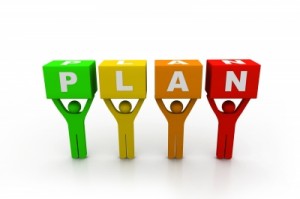 Análisis de Requisitos de Comunicaciones
Determina las necesidades de información de los interesados en el proyecto. Se definen combinando el tipo y el formato de la información necesaria con un análisis del valor de dicha información.

Determina los canales de comunicación y su cantidad según la cantidad de interesados identificados de acuerdo con la fórmula:
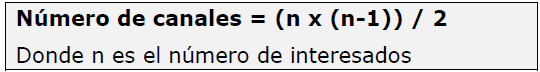 Tecnología de las Comunicaciones
Consiste en planificar qué tipo de tecnología se utilizará para la distribuir la información, teniendo en cuenta factores tales como:
Urgencia.
Disponibilidad actual de tecnología.
Competencias del personal.
Cambio tecnológico.
Entorno de trabajo: ¿físico o virtual?.
Modelos de las Comunicaciones
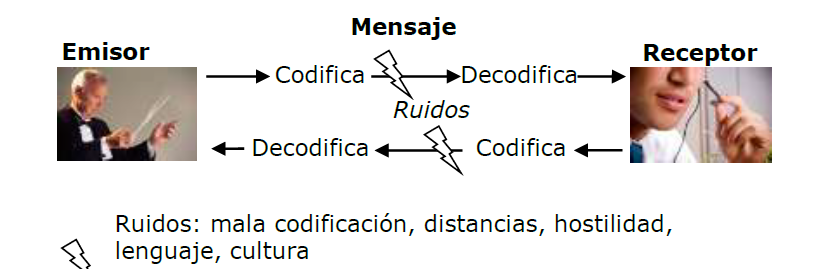 Medio
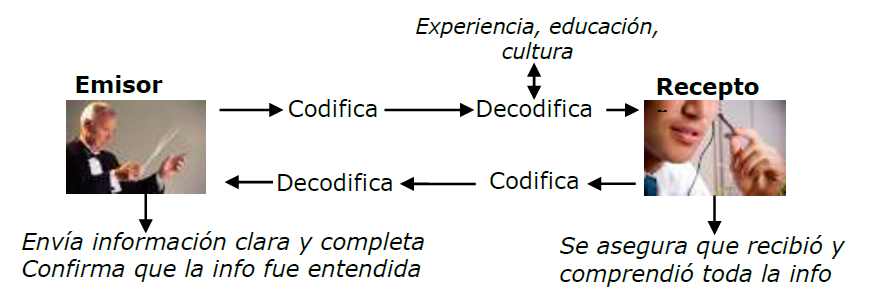 Bloqueadores de las Comunicaciones
Los bloqueadores de comunicación son frases o Ejemplos que pueden causar mala comunicación o dificultan la comunicación efectiva, como resultado del idioma utilizado, expresiones coloquiales, tonos, expresiones idiomáticas, etc.
20/10/2013
69
Métodos de Comunicaciones
Comunicación interactiva. Entre dos o más partes que realizan un intercambio de información de tipo multidireccional (incluye reuniones, llamadas telefónicas, videoconferencias, etc.).
Comunicación de tipo push (empujar). Enviada a receptores específicos que necesitan conocer la información pero no garantiza que efectivamente haya llegado a la audiencia prevista ni que haya sido comprendida (oficios, notas, memorandos, informes, correos electrónicos, faxes, comunicados de prensa, etc.).
Métodos de Comunicaciones
Comunicación de tipo pull (halar). Utilizada para grandes volúmenes de información o para audiencias muy grandes, que requieren que los receptores accedan al contenido de la comunicación según su propio criterio (incluyen los sitios intranet, el aprendizaje virtual, los servidores de contenido, etc.).
Plan de Gestión de las Comunicaciones
Incluye: canales de comunicación, formato y contenidos del tipo de información, personas responsables de comunicar, personas que recibirán la información, tecnología de las comunicaciones a utilizar, frecuencia de la comunicación, glosario de términos comunes, etc.
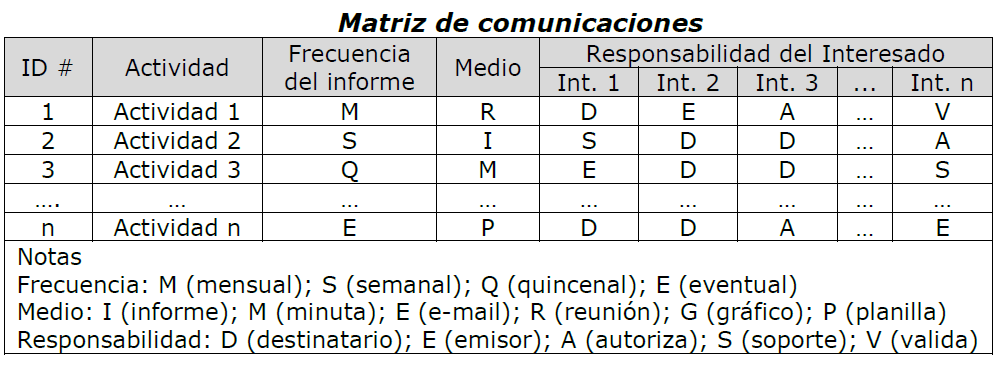 Gestionar las Comunicaciones
Consiste en el proceso de crear, recopilar, distribuir, almacenar, poner la información relevante a disposición de los interesados en el proyecto de acuerdo con el plan establecido.

Métodos y herramientas de comunicación
Mensajería, e-mail, videoconferencia, bases de datos, prensa, Internet, oficinas virtuales, presentaciones multimedia, etc.
Dimensiones de las Comunicaciones
Interna: entre las personas que forman parte del proyecto.
Externa: hacia los interesados externos del proyecto.
Vertical: entre jefe-empleado y viceversa.
Horizontal: entre colegas del proyecto.
Escrita formal: planes, solicitud, etc.
Escrita informal: memos, e-mails, notas.
Oral formal: presentaciones.
Oral informal: reuniones, conversaciones.
Comunicación Paralingüistíca
La comunicación paralingüística se refiere al nivel, el tono y las inflexiones en la voz del orador que afectan el mensaje.
20/10/2013
75
Escucha Activa
La escucha activa se refiere a un modelo de comunicación, en la que el receptor confirma que él o ella está escuchando, expresa su acuerdo o desacuerdo, o solicita que se aclare.
20/10/2013
76
Escucha Efectiva
Escucha efectiva es cuando el receptor decodifica el mensaje de cuidado y confirma el mensaje se ha entendido.
20/10/2013
77
Comunicación No Verbal
La comunicación no verbal es toda la comunicación basada en gestos físicos en lugar de la palabra vocalizada. 55 por ciento de toda comunicación es no verbal.
20/10/2013
78
Ruido
El ruido en las comunicaciones es una barrera para comunicarse comunicación que puede debilitar, bloquear, distorsionar, cambiar, interferir o destruir el mensaje que se está tratando de transmitir.
20/10/2013
79
Comunicación Formal
La comunicación formal suele ser un tipo de comunicación que se adhiere estrictamente a las normas, convenciones, ceremonia y es libre de expresiones coloquiales.
20/10/2013
80
Comunicación Informal
La comunicación informal suele ser una discusión casual, un intercambio verbal, una nota o un memorándum que puede adherirse estrictamente menos a las normas y convenciones.
20/10/2013
81
Comunicación Escrita
La comunicación escrita es cualquier tipo de comunicación que se produce en forma escrita, por medio de símbolos escritos, ya sea impresos o escritos a mano.
20/10/2013
82
Comunicación Verbal
La comunicación verbal es cualquier tipo de comunicación que se produce en forma verbal, oral, pronunciada, hablada.
20/10/2013
83
Lecciones Aprendidas
Documentación que incluye las causas de los incidentes, el razonamiento subyacente a la acción correctiva elegida y otros tipos de lecciones aprendidas sobre la distribución de la información.

Se documentan y distribuyen a fin de que pasen a formar parte de la base de datos histórica tanto del proyecto como de la organización ejecutante.
Controlar las Comunicaciones
Consiste en brindar seguimiento y control a lo largo del ciclo de vida del proyecto para asegurar que las necesidades de información de los interesados fueron alcanzadas.
Análisis de la variación: investigar causas e impactos de los desvíos entre el estado del proyecto y las líneas de base.

Métodos de proyección: predecir el comportamiento futuro del proyecto en aspectos tales como cronograma, presupuesto, etc. Se pueden utilizar: serie de tiempo, métodos causales, regresiones econométricas, encuestas, estimaciones por analogía, simulaciones, etc.
Métodos de comunicación: reuniones de estado del proyecto, informes gerenciales, etc.

Sistema de informes: registrar, almacenar y distribuir la información de manera sistematizada. Por ejemplo, mediante la utilización de software que generen informes de estado del proyecto.
Informes de Desempeño
Organizan y resumen la información recopilada, y presentan los resultados de cualquier análisis realizado comparando la línea base para la medición del desempeño. 
Suministran información sobre el avance y el estado, con el nivel de detalle que requieran los diferentes interesados, tal como está documentado en el plan de gestión de las comunicaciones. 
Formatos comunes: diagramas de barras, Curvas S, histogramas y los cuadros. Además, análisis de variación, análisis del valor ganado y proyecciones.
¿Qué opción NO es un objetivo de la reunión de inicio?
Una oportunidad para definir el alcance y proveer estimados de costos.
Una oportunidad para recibir el compromiso de los interesados del proyecto sobre los entregables específicos.
Una oportunidad para que los miembros del equipo del proyecto compartan lecciones aprendidas de proyectos similares.
Una oportunidad para presentar a los miembros del equipo del proyecto a otros.

Retroalimentación: En una reunión de inicio no se define el alcance ni los costos ya que éstos ya están definidos.
Ing. Róger Valverde Jiménez, MAP, PMP
Has revisado el plan de gestión de las comunicaciones y has detectado que tiene serias deficiencias. Esto debido a que no se revisaron aspectos relacionados con las comunicaciones tipo “push”, tipo “pull” e interactivas. ¿A qué tipo de TÉCNICA se hace alusión?
Reuniones.
Tecnología de las comunicaciones.
Modelos de las comunicaciones.
Métodos de las comunicaciones.

Retroalimentación: Las comunicaciones tipo “pull”, tipo “Push” e interactivas son parte de los métodos de las comunicaciones.
Ing. Róger Valverde Jiménez, MAP, PMP
Como parte del proceso planificar las comunicaciones, has identificado en tu  proyecto una serie de factores importantes a tomar en cuenta. Por ejemplo: la urgencia de las necesidades de la información, la disponibilidad de tecnología, la facilidad de uso de la misma, el ambiente del proyecto y la sensibilidad y confidencialidad de la información. Estos FACTORES son necesarios principalmente para definir:
Modelos de las comunicaciones.
Métodos de las comunicaciones.
Tecnología de las comunicaciones.
Análisis de los requisitos de las comunicaciones.

Retroalimentación: Dicha información se utiliza para determinar y planificar la tecnología de las comunicaciones por utilizar.
Ing. Róger Valverde Jiménez, MAP, PMP
Como director de proyectos, estás estudiando a profundidad los conceptos de las comunicaciones ya que te han dicho que vas a dirigir un proyecto en donde existen muchos y muy complicados interesados. Has determinado asuntos relativos al emisor, receptor, codificar, decodificar, mensaje, ruido y medio. Estos aspectos tratados FORMAN parte de:
Modelos de las comunicaciones.
Métodos de las comunicaciones.
Tecnología de las comunicaciones.
Análisis de los requisitos de las comunicaciones.

Retroalimentación: Emisor, receptor, codificar, decodificar, mensaje, ruido y medio son parte del modelo básico de las comunicaciones.
Ing. Róger Valverde Jiménez, MAP, PMP
Un mensaje de texto instantáneo por celular es un EJEMPLO de comunicación:
Tipo “pull”.
Interactiva.
Tipo “push”.
Ninguna de las opciones.

Retroalimentación: Una llamada telefónica, en conjunto con mensajes de texto instantáneos, video conferencias y reuniones son ejemplos de comunicación interactiva.
Ing. Róger Valverde Jiménez, MAP, PMP
Un fax es un EJEMPLO de comunicación:
Tipo “pull”.
Interactiva.
Tipo “push”.
Ninguna de las opciones.

Retroalimentación: Una nota, un memo, un reporte, un e-mail, un fax, son ejemplos de comunicación tipo “push”.
Ing. Róger Valverde Jiménez, MAP, PMP
Un sitio de intranet es un EJEMPLO de comunicación:
Tipo “pull”.
Interactiva.
Tipo “push”.
Ninguna de las opciones.

Retroalimentación: Las bases de datos de las lecciones aprendidas, los repositorios de información, los sitios de intranet, el e-learning son parte de una comunicación tipo “pull” que maneja grandes volúmenes de información para amplias audiencias.
Ing. Róger Valverde Jiménez, MAP, PMP
Estás utilizando un esquema de comunicación tipo “push”. Si bien te estás asegurando que la distribución de la información llegue a receptores específicos, esto no te garantiza que estén comprendiendo la información. ¿Cuál sería el método MENOS utilizado bajo el esquema de comunicación tipo “push”? 
Email.
Memorando.
Comunicado de prensa. 
Intranet. 

Retroalimentación: Las bases de datos de las lecciones aprendidas, los repositorios de información, los sitios de intranet, el e-learning son parte de una comunicación tipo “pull” que maneja grandes volúmenes de información para amplias audiencias.
Ing. Róger Valverde Jiménez, MAP, PMP
Estás haciendo entender a los miembros del equipo y de la organización, que como director de proyectos de proyectos exitosos y complejos, las bases de datos de las lecciones aprendidas y a los repositorios de información de la organización, son claves para poder revisar experiencias previas que sirven en situaciones actuales y a futuro. Este tipo de información guardada, se CONOCE como:
Comunicación tipo “pull”.
Comunicación tipo “push”.
Comunicación interactiva.
Tecnología de las comunicaciones.

Retroalimentación: Las bases de datos de las lecciones aprendidas, los repositorios de información, los sitios de intranet, el e-learning son parte de una comunicación tipo “pull” que maneja grandes volúmenes de información para amplias audiencias.
Ing. Róger Valverde Jiménez, MAP, PMP
Con el fin de gestionar las comunicaciones, en tu posición de director de proyectos, estás considerando utilizar herramientas electrónicas para la gestión de proyectos, una gestión electrónica de las comunicaciones y una gestión adicional para los documentos en físico. Estos son EJEMPLOS de:
Modelos de las comunicaciones.
Métodos de las comunicaciones.
Tecnología de las comunicaciones.
Sistemas de gestión de información.

Retroalimentación: Los sistemas de gestión de información están diseñados para el resguardo, acceso y distribución de la información de forma estructurada.
Ing. Róger Valverde Jiménez, MAP, PMP
Como parte de la gestión de las comunicaciones, en tu proyecto ya se han ido informando varias lecciones aprendidas para lo cual has creado una base de datos. ¿A qué tipo de información PERTENECE las lecciones aprendidas?
Factores ambientales de la empresa.
Informes de desempeño.
Reportes del proyecto.
Activos de los procesos de la organización.

Retroalimentación: La documentación de las lecciones aprendidas son parte de los activos de los procesos de la organización.
Ing. Róger Valverde Jiménez, MAP, PMP
Como director del proyecto, debes gestionar las comunicaciones y reportar el desempeño a través de informes. De las siguientes opciones, ¿cuál NO puede ser un contenido de los informes de desempeño?
Análisis del desempeño pasado.
Análisis de proyecciones del proyecto en cuanto a tiempo y costo.
Progreso de la línea base del alcance.
Todas las opciones pueden formar parte de los informes de desempeño. 

Retroalimentación: Aparte de las opciones dadas, también pueden formar parte de los informes de desempeño el trabajo a ser completado en el siguiente período, resumen de los cambios aprobados en el período, estado actual de la gestión de riesgos, entre otros contenidos.
Ing. Róger Valverde Jiménez, MAP, PMP
Usted es el encargado de gestionar las comunicaciones sobre el estado de avance del proyecto. ¿Cuál de las siguientes herramientas será la MENOS utilizada? 
Matriz RAM. 
Modelos de comunicación. 
Métodos de comunicación. 
Sistemas de gestión de información.

Retroalimentación: Los modelos de comunicación, métodos de comunicación y sistemas de gestión de información, son herramientas del proceso Controlar las comunicaciones. La matriz RAM es una herramienta para Planificar los recursos humanos.
Ing. Róger Valverde Jiménez, MAP, PMP
Como buen director de proyecto ya has terminado con la estructura de desglose del trabajo, el plan de administración del alcance y los requerimientos de cambio. Si el cliente solicita un cambio, para determinar el impacto sobre el proyecto es NECESARIO que le brinden como parte de la comunicación: 
Un histograma de recursos. 
La matriz de asignación de responsabilidades. 
Informes de desempeño.
Una simulación Monte Carlo. 

Retroalimentación: Los informes de desempeño brindan retroalimentación sobre el estado del proyecto por lo que son un insumo importante para determinar a partir de esta información el impacto sobre el avance del proyecto.
Ing. Róger Valverde Jiménez, MAP, PMP
Debes analizar la causa raíz de un problema complejo. ¿Qué tipo de DIMENSIÓN DE LAS COMUNICACIONES aplicarías?
Escrita informal.
Escrita formal.
Oral informal.
Oral formal.

Retroalimentación: Se analiza de forma oral e informal, el análisis en sí mismo. El registro puede ser por escrito.
Ing. Róger Valverde Jiménez, MAP, PMP
Una escritura pública es un EJEMPLO de comunicación:
Escrito informal.
Escrito formal.
Oral formal.
Oral informal.

Retroalimentación: Una escritura pública es un documento escrito sumamente formal de carácter legal.
Ing. Róger Valverde Jiménez, MAP, PMP
Una directriz es un EJEMPLO de comunicación:
Vertical hacia arriba.
Vertical hacia abajo.
Horizontal.
Bidireccional.

Retroalimentación: La directriz va del superior al subalterno, bajando.
Ing. Róger Valverde Jiménez, MAP, PMP
En el modelo de comunicación básico, lo que no permite enviar o recibir el mensaje adecuadamente se LLAMA:
Ruido.
Volumen.
Sonido.
Medio.

Retroalimentación: El ruido no permite una adecuada comunicación, no necesariamente se trata de sonidos.
Ing. Róger Valverde Jiménez, MAP, PMP
En el modelo de comunicación básico, recibir el mensaje y comprenderlo se LLAMA:
Codificar.
Decodificar.
Transmitir.
Retroalimentar.

Retroalimentación: Recibir el mensaje y comprenderlo es decodificar. Generar un mensaje y enviarlo es codificar.
Ing. Róger Valverde Jiménez, MAP, PMP
Dos personas están discutiendo sobre lo que se necesita hacer para completar un paquete de trabajo. Si la directora de proyectos desea saber lo que está sucediendo, debe prestar MÁS atención a:
Lo que se está diciendo y cuándo.
Lo que se está diciendo, quién lo está diciendo y la hora del día.
El lenguaje corporal y lo que se está diciendo.
El tono de las voces y el lenguaje corporal.

Retroalimentación: Recuerda que la comunicación no verbal representa el 55 por ciento de toda la comunicación. La mejor opción es la que incluye la comunicación paralingüistica (el tono), y el lenguaje corporal.
Ing. Róger Valverde Jiménez, MAP, PMP
Un director de proyecto utiliza ademanes y lenguaje corporal para enfatizar sus mensajes al miembro del equipo. Frecuentemente hace una señal con su mano para indicar que el trabajo ha sido excelente. ¿Qué clase de COMUNICACIÓN está utilizando?
Verbal.
No verbal.
Paralingüistica
Escrita.

Retroalimentación: La comunicación no verbal (lenguaje corporal) representa el 55% de todas las comunicaciones.
Ing. Róger Valverde Jiménez, MAP, PMP
GESTIÓN DE LOS INTERESADOS DEL PROYECTO
110
20/10/2013
Técnicas Analíiticas
Principales Salidas de la Gestión de las Interesados de un Proyecto
Compuesto por
Se relaciona con
Plan de Gestión de los Interesados
Información del Desempeño del Trabajo
Reuniones
Se relaciona con
Sistemas de gestión de la información
Reuniones
Juicio Experto
Registro de Interesados
Juicio Experto
Registro  de Incidentes, Actualizaciones
Brinda
Información de la Identificación
Información de la Evaluación
Se relaciona con
Habilidades de Gestión
Métodos de Comunicación
Habilidades Interpersonales
Clasificación de los Interesados
Identificar a los Interesados
Consiste en identificar a todas las personas u organizaciones impactadas por el proyecto, y en documentar información relevante relativa a sus intereses, participación e impacto en el éxito del proyecto.
Análisis de los Interesados
Consiste en recopilar y analizar de manera sistemática las informaciones cuantitativas y cualitativas, a fin de determinar qué intereses particulares deben tenerse en cuenta a lo largo del proyecto.
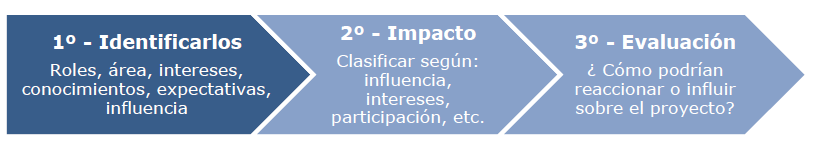 Análisis de los Interesados
Formas de paso 2:
Matriz poder(autoridad) / interés(preocupación).
Matriz de poder(autoridad) / influencia(participación activa).
Matriz de influencia(participación activa) / impacto.
Modelo de prominencia (poder, urgencia y legitimidad).
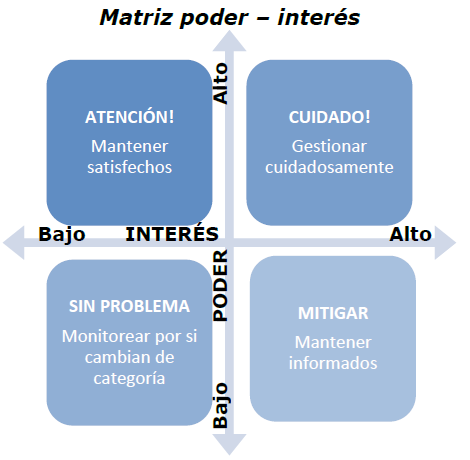 Registro de Interesados
Estrategia de Gestión de los Interesados
Incluye (entre otros):
Información de la identificación.
Información de la evaluación.
Clasificación de los interesados.
Poder.
Interés.
Influencia.
Impacto.
Estrategia para maximizar los beneficios que conlleve el interesado y disminuir sus efectos negativos.
Gestionar la Participación de los Interesados
Habilidades Interpersonales
Durante este proceso se administran las comunicaciones con los interesados a los fines de satisfacer sus necesidades y mitigar potenciales conflictos.
Construir confianza, resolución de conflictos, escucha activa, actitud hacia el cambio.
Registro de Incidentes
Habilidades de Gestión
Facilitar el consenso para alcanzar los objetivos, influenciar a la gente para soportar el proyecto, negociar acuerdos para satisfacer las necesidades del proyecto y modificar conducta organizacional para aceptar los resultados del proyecto.
Controlar la Participación de los Interesados
Técnicas y Herramientas
Durante este proceso se monitorean todas las relaciones de los interesados del proyecto, y se ajustan las estrategias y planes para la participación de los mismos.
Se utilizan sistemas de gestión de información, reuniones y juicio experto.
Salidas
Entradas
Información del desempeño del trabajo, solicitudes de cambio y actualizaciones al plan para la dirección del proyecto, a los documentos del proyecto y a los activos de los procesos de la organización.
Se requiere del plan para la dirección del proyecto, el registro de incidentes, la información del desempeño del trabajo y los documentos del proyecto.
¿Cuál de los siguientes aspectos es una salida del proceso Identificar a los Interesados que son impactadas por el proyecto?
Lista de recursos.
Registro de interesados.
Factores ambientales de la empresa.
Plan de proyecto.

Retroalimentación: El registro de interesados es una salida del proceso Identificar a los Interesados.
Ing. Róger Valverde Jiménez, MAP, PMP
La estructura de desglose del trabajo puede ser considerada como una ayuda efectiva para las comunicaciones de:
El equipo.
El director del proyecto.
Del cliente.
Los interesados.

Retroalimentación: Los productos entregables y los paquetes de trabajo asociados ayudan a asociar qué asuntos debemos tratar con los interesados correctos, éstos últimos indistintamente de su rol en el proyecto.
Ing. Róger Valverde Jiménez, MAP, PMP
¿Cuál de las siguientes herramientas se UTILIZA para la identificación de los interesados del proyecto?
Escucha activa.
Análisis de los interesados.
Resolución de conflictos.
Estructura de desglose de recursos.

Retroalimentación: El análisis de interesados permite identificar los intereses, expectativas y el poder de influencia de cada interesado.
Ing. Róger Valverde Jiménez, MAP, PMP
Para lograr un proyecto exitoso será muy importante tener una comunicación fluida con el Cliente. ¿Por qué será tan IMPORTANTE una buena comunicación entre estos interesados?
El cliente completará una encuesta de satisfacción sobre el desempeño del trabajo del director del proyecto.
El cliente no comprende la terminología moderna de gestión de proyectos, por lo que deberá ser educado.
A pesar que la línea base del alcance está bien detallada, la comunicación entre los interesados facilitará la comprensión de los objetivos.
Se evitarán los ruidos de la comunicación entre receptor y emisor.

Retroalimentación: La comunicación efectiva y comprensión entre interesados es clave del éxito del proyecto, independientemente del grado de detalle de la línea base del alcance.
Ing. Róger Valverde Jiménez, MAP, PMP
Señale el ítem FALSO:
Los interesados no deberían intervenir en el desarrollo del plan para la dirección del proyecto a no ser que sean miembros del equipo de trabajo.
El director del proyecto debe identificar las expectativas y necesidades de los Interesados.
El plan de gestión de las comunicaciones forma parte del plan para la dirección del proyecto.
Cualquier cambio sobre el proyecto debe ser evaluado.

Retroalimentación: El desarrollo del plan para la dirección del proyecto debería realizarse con el aporte de los principales interesados del proyecto, ya sea que formen parte del equipo de trabajo o no, con el fin de obtener un plan más sólido y completo.
Ing. Róger Valverde Jiménez, MAP, PMP
¿Por qué es TAN IMPORTANTE que los interesados participen en los distintos procesos del proyecto?
Evita cambios en el alcance.
Mejora la probabilidad de un cliente satisfecho.
Determinan las restricciones del alcance.
Sirve para una comunicación efectiva.

Retroalimentación: El hecho de que los interesados participen en los distintos procesos del proyecto no evita cambios en el alcance, los reduce pero sí mejora la probabilidad de un cliente satisfecho debido a que se le dio un seguimiento durante el ciclo de vida y por ende hubo comunicación.
Ing. Róger Valverde Jiménez, MAP, PMP
¿A qué grupo de interesados deberías prestar mayor atención y gestionar con mucho cuidado? A los que TIENEN _________
Poco poder y alto interés en el proyecto.
Mucho poder y alto interés en el proyecto.
Poco poder y bajo interés en el proyecto.
Mucho poder y bajo interés en el proyecto.

Retroalimentación: Evidentemente entre mayor poder e interés, es necesario mayor atención del interesado.
Ing. Róger Valverde Jiménez, MAP, PMP
¿Cuál de los siguientes ítems será de MAYOR utilidad para gestionar la participación de los interesados del proyecto?
Análisis de variación.
Métodos de proyección.
Informes de desempeño.
Habilidades interpersonales.

Retroalimentación: La gestión de la participación de los interesados se da a través de métodos de comunicación y habilidades interpersonales, siendo éstas más importantes porque a través de ella se hace efectivo el mensaje.
Ing. Róger Valverde Jiménez, MAP, PMP
¿Cuándo tiene el interesado una MAYOR influencia en un proyecto?
Al inicio del proyecto.
En la mitad del proyecto.
Al final del proyecto.
A lo largo del proyecto.

Retroalimentación: Los interesados tienen un impacto a lo largo de todo el proyecto, pero deben ser identificados e involucrados al comienzo del proyecto, para poder determinar sus requisitos y expectativas. Si este esfuerzo no se hace al principio, los resultados podrían ser cambios caros y/o generar insatisfacción más adelante en el proyecto.
Ing. Róger Valverde Jiménez, MAP, PMP
¿En qué grupos de procesos de dirección de proyectos se pueden identificar a los interesados?
Iniciación, planificación, ejecución, seguimiento y control, y cierre.
Iniciación y planificación.
Iniciación, planificación, ejecución y seguimiento y control.
Sólo iniciación.

Retroalimentación: Los interesados se pueden identificar a lo largo del proyecto. Sin embargo, entre más temprano se identifiquen a los interesados, mejor para el proyecto. Si se toman en cuenta todas las necesidades y requisitos de los interesados antes de que los planes se finalicen y el trabajo del proyecto comience, se necesitarán pocos cambios más adelante en el proyecto (entre más  se acerca el proyecto a su final más costosos son los cambios).
Ing. Róger Valverde Jiménez, MAP, PMP
¿Quién de los siguientes es SIEMPRE un interesado?
Una persona que no quiere que el proyecto finalice.
Un trabajador de la línea de montaje que utilizará el producto del proyecto.
Un gerente funcional del departamento de ingeniería.
Una persona que podría perder su posición en la compañía debido al proyecto.

Retroalimentación: Aquella persona cuyo interés trasciende el ciclo de vida del proyecto e incluye también parte del ciclo de vida del producto, es decir, un trabajador de la línea de montaje que utilizará el producto del proyecto.
Ing. Róger Valverde Jiménez, MAP, PMP
El rol de cada interesado es determinado por:
El propio interesado y el patrocinador.
El director del proyecto y el patrocinador.
El equipo y el director del proyecto.
El director del proyecto y los propios interesados.

Retroalimentación: El rol de cada interesado lo determina cada uno y el proceso de identificarlos debe ser dirigido por el director del proyecto.
Ing. Róger Valverde Jiménez, MAP, PMP
Usted está utilizando una matriz poder-interés para clasificar a todas las personas y organizaciones identificadas en el registro de interesados. ¿Qué sería lo más recomendable para el uso de esa información? 
Qué esté disponible para todos los interesados.
Que sea información confidencial para la utilización del DP y los miembros claves de su equipo.
Que sea información pública pero de acceso con clave y contraseña.
Que se agregue en esa matriz el compromiso actual vs. el deseado de cada interesado.

Retroalimentación: La matriz poder-interés sirve para definir la estrategia para cada grupo de interesados y debería ser de acceso confidencial.
Ing. Róger Valverde Jiménez, MAP, PMP
Un proyecto que consiste en la implementación de un sistema de información para la generación de reportes automáticos, está enfrentando serios problemas porque un grupo de ambientalistas no están de acuerdo con la forma en que se está tratando al personal de ese proyecto. ¿Quién es el principal responsable de gestionar la participación en el proyecto de ese grupo de ambientalistas? 
El Director del proyecto.
El Patrocinador.
Los empleados de la empresa.
Greenpeace.

Retroalimentación: El director de proyectos es el principal responsable de involucrar a los interesados en el proyecto. El “patrocinador” podría ser correcto si no está la opción DP o si se aclara que son problemas estratégicos externos.
Ing. Róger Valverde Jiménez, MAP, PMP
Te han encomendado la dirección integral para la construcción de un centro comercial. Este proyecto requiere una inversión estimada de $100 millones y se han identificado más de 80 interesados. ¿Durante qué fase del proyecto los interesados tendrán mayor influencia sobre los impactos del proyecto en la comunidad? 
Iniciación.
Planificación.
Ejecución.
Cierre.

Retroalimentación: En las fases de iniciación los interesados tienen más chances de influir sobre el tipo de proyecto. Una vez que el proyecto avanza será más difícil poder influir con cambios.
Ing. Róger Valverde Jiménez, MAP, PMP
En su proyecto ya han finalizado de identificar a todos los interesados agregando información sobre sus roles, áreas de conocimiento, necesidades, intereses y expectativas. ¿Cuál debería ser el próximo paso?
Clasificar a los interesados según su influencia, intereses y participación.
Evaluar cómo podrían influir los interesados en el proyecto.
Controlar la participación de los interesados en el proyecto.
Definir la mejor estrategia de comunicaciones con cada grupo de interesados.

Retroalimentación: 1º Identificarlos, 2º Clasificarlos, 3º Evaluar influencia, 4º Estrategia, 5º Control.
Ing. Róger Valverde Jiménez, MAP, PMP
Hay un grupo de interesados que están bloqueando los avances de un proyecto de desarrollo de software. Se ha detectado que estos interesados se resisten a colaborar y lo deseable es que se integren al proyecto. Por su parte, si bien tienen bajo poder para influir en el proyecto, están muy interesados en el mismo. ¿Qué sería lo más recomendable para tratar a este grupo de interesados?
Gestionarlos de cerca.
Mantenerlos satisfechos.
Mantenerlos informados.
Monitorearlos por si cambia su nivel de influencia o interés.

Retroalimentación: Poder-Interés. Alto-alto: gestionar de cerca. Alto-bajo: mantener satisfechos. Bajo-alto: informar. Bajo-bajo: monitorear.
Ing. Róger Valverde Jiménez, MAP, PMP
Durante la planificación de su proyecto han incluido la estrategia que se aplicará a cada grupo de interesados para involucrarlos en el proyecto. ¿Qué es lo que han realizado? 
Registro de interesados.
Registro de incidentes.
Controlar la participación de los interesados.
Plan de gestión de los interesados.

Retroalimentación: El plan de gestión de los interesados incluye estrategias para la participación de los interesados y es una salida de la planificación. El registro de interesados es una salida de la identificación. El registro de incidentes es una salida de la ejecución.
Ing. Róger Valverde Jiménez, MAP, PMP
Usted es el director de un proyecto de consultoría para la construcción de una carretera y forma parte del comité de selección de proveedores. Uno de sus mejores amigos es el director de una de las principales empresas que se presentarán en la licitación para ofrecer bienes y servicios a ese proyecto. Usted debería influir en la participación de todos los interesados en el proyecto. ¿Qué debería hacer? 
Asesorar al comité sobre las bondades de la empresa de su amigo para que forme parte del registro de interesados.
No comentar a nadie sobre la relación con su amigo y gestionar ese interesado como si fuera cualquier otro proveedor.
Solicitar a su amigo que no se presente en esa licitación.
Comunicar a los interesados del proyecto la relación de amistad con su amigo para que usted no participe del proceso de selección de proveedores.

Retroalimentación: La relación con su amigo y su participación en el comité de selección de proveedores genera un conflicto de intereses, por lo que debería comunicar esta situación y no participar del proceso de selección de proveedores.
Ing. Róger Valverde Jiménez, MAP, PMP
Luego de analizar los intereses, expectativas e influencias de cada uno de los interesados del proyecto, se ha completado el registro de interesados. Este documento tendrá MENOR utilidad para planificar _________ 
Tiempos.
Costos.
Calidad.
Riesgos.

Retroalimentación: El registro de interesados es una entrada para recopilar requisitos, planificar la calidad, comunicaciones, riesgos y adquisiciones.
Ing. Róger Valverde Jiménez, MAP, PMP
Usted está clasificando a los interesados teniendo en consideración el modelo de Mitchell, Agle y Wood donde se tienen en cuenta el rasgo sobresaliente de cada grupo de interesados. ¿A cuál de estos rasgos de los interesados prestaría mayor atención? 
Poder.
Poder + Legitimidad.
Poder + Urgencia.
Poder + Legitimidad + Urgencia.

Retroalimentación: El grupo de interesados críticos, a los que se debe prestar gran atención y gestionar de cerca, son aquellos que tienen los tres atributos: poder, legitimidad y urgencia.
Ing. Róger Valverde Jiménez, MAP, PMP
En la estrategia de gestión de los interesados hay 4 interesados que tienen un nivel de participación en el proyecto inferior a lo que sería deseable para el éxito. Estas 4 personas deberían tener una participación de liderazgo en el proyecto. ¿Cuál de las 4 personas está más lejos del nivel requerido para el éxito? 
Interesado 1: conoce el proyecto y sus impactos, y además quiere cambiar.
Interesado 2: desconoce el proyecto y sus impactos.
Interesado 3: conoce el proyecto y sus impactos, pero no quiere cambiar.
Interesado 4: conoce el proyecto, pero no le da soporte ni tampoco se resiste.

Retroalimentación: Lo primero que hay que hacer es comunicar el proyecto al interesado y sus impactos, si no conoce el proyecto estamos muy lejos de poder gestionar su participación y posible liderazgo.
Ing. Róger Valverde Jiménez, MAP, PMP
¿Cuál de los siguientes enunciados describe mejor el control de la participación de los interesados en el proyecto?
Confirmar el compromiso de los interesados con el proyecto.
Negociación y comunicación con los interesados para gestionar sus expectativas.
Ajustar las estrategias para comprometer a los interesados con el proyecto.
Resolver los conflictos de intereses entre los interesados.

Retroalimentación: Controlar la participación de los interesados es monitorear las relaciones de los interesados y ajustar la estrategia de gestión para que participen en el proyecto. El resto de los enunciados están relacionados con la gestión de la participación de los interesados durante la ejecución del proyecto.
Ing. Róger Valverde Jiménez, MAP, PMP
Eres el director de proyectos y decides aplicar la estrategia de mantener satisfecho a uno de los interesados. ¿Cuál será el NIVEL de influencia y preocupación por el proyecto de este interesado? 
Poder Alto e Interés Alto.
Poder Alto e Interés Bajo. 
Poder Bajo e Interés Alto.
Poder Bajo e Interés Bajo.

Retroalimentación: Alto poder/alto interés: gestionar atentamente; Alto poder/bajo interés: mantener satisfecho; Bajo poder/alto interés: mantener informado; bajo poder/bajo interés: monitorear.
Ing. Róger Valverde Jiménez, MAP, PMP
El modelo de clasificación de interesados que describe la clase de interesados basado en su poder, urgencia y legitimidad se DENOMINA __________:
Matriz de poder/interés.
Matriz de poder/influencia
Matriz de influencia/impacto.
Modelo de prominencia.

Retroalimentación: El modelo de prominencia es un tipo especial de clasificación de los interesados según su preponderancia o rasgo sobresaliente, creado por Mitchell, Agle y Wood.
Ing. Róger Valverde Jiménez, MAP, PMP
Los siguientes son clasificaciones de interesados por su nivel de compromiso, EXCEPTO:
Inconsciente.
Mitigador.
Resistente.
Neutral.

Retroalimentación: El Mitigador no es una forma de clasificación de los interesados por su nivel de compromiso.
Ing. Róger Valverde Jiménez, MAP, PMP
En tu proyecto necesitas gestionar atentamente a los interesados para poder cumplir con los requisitos que solicita el cliente, que fueron definidos en las métricas de calidad. ¿Cómo será la relación PODER/INTERÉS de los interesados si hay que gestionarlos con gran atención? 
Poder bajo e Interés alto.
Poder bajo e Interés bajo.
Poder alto e Interés alto.
Poder alto e Interés bajo.

Retroalimentación: Alto poder/alto interés: gestionar atentamente; Alto poder/bajo interés: mantener satisfecho; Bajo poder/alto interés: mantener informado; bajo poder/bajo interés: monitorear.
Ing. Róger Valverde Jiménez, MAP, PMP
Has logrado determinar que en tu proyecto, únicamente existen en total 10 canales de comunicación. ¿Cuántos INTERESADOS tiene el proyecto?
10.
9. 
8.
11. 

Retroalimentación: N = (n*(n-1))/ 2 = (5*4)/2 = 10.
Ing. Róger Valverde Jiménez, MAP, PMP